Розділ 6. Джерела особистого доходу
Тема 24.
Заробітна
плата
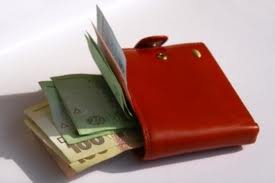 Вивчивши цю тему, ви дізнаєтесь:
Що для продажу на ринку праці пропонується товар,яким володіє кожен.
Від чого залежить попит на ринку праці.
Що розмір заробітної плати формується внаслідок взаємодії попиту і пропозиції.
Що є нижньою межею заробітної плати.
Як добитися того, щоб людина працювала добре.
Вивчивши цю тему, ви зможете:
правильно вибрати майбутню сферу зайнятості та професію. 
Визначати рівноважну ставку заробітної плати.
Розраховувати номінальну і реальну заробітну плату.
Шукати необхідну статистичну інформацію та аналізувати її.
Вас чекають чотири уроки
Ринок праці
Реальна та номінальна заробітна плата
Практична робота “Мінімальна заробітна плата та прожитковий мінімум”
Заробітна плата як спосіб заохочення до праці та чинник підвищення її продуктивності